Дымковская игрушка
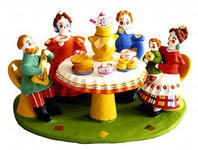 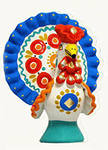 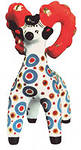 Автор проекта:
Филимонова Елизавета Ивановна
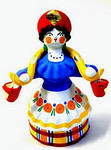 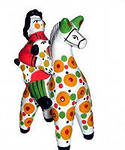 Актуальность
У детей возник вопрос – чем играли дети в давние времена, из чего делали игрушки и какими они были? Это обусловило выбор темы проекта.
     В связи с технологичностью современного мира стали забываться народные промыслы и ремесла, и мы решили начать знакомство  детей с  Дымковской игрушки.
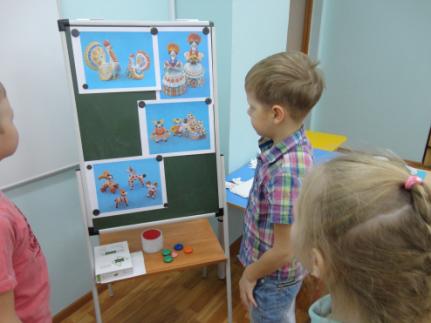 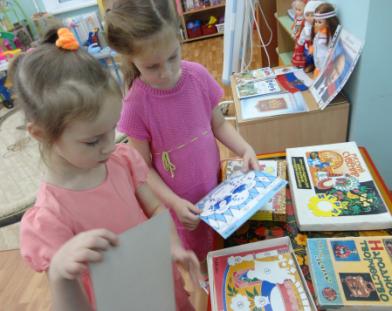 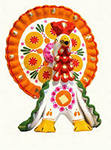 Цель проекта
Формирование знаний детей о дымковской игрушке как одного из видов народного декоративно – прикладного искусства.
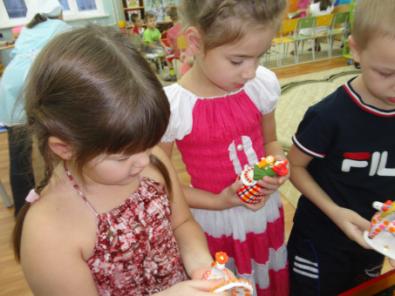 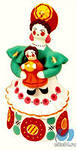 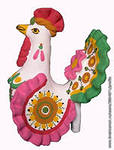 Задачи
Создать условия для успешности реализации проекта.
Формировать представления детей о дымковской игрушке, как одного из видов народного декоративно – прикладного искусства. 
Формировать представления  детей о ремесле игрушечных дел мастеров.
Развивать у детей чувство ритма, цвета, композиции при составления дымковского узора.
Воспитывать интерес к декоративной деятельности, любовь к дымковской народной игрушке.
Воспитывать любовь к родной стране, патриотические чувства, чувство гордости за народных умельцев.
Привлечь родителей воспитанников к реализации проекта.
Тип проекта:
По продолжительности – краткосрочный
(срок реализации: с 9 марта по 1 апреля 2016 года);

По составу участников – групповой
(участники проекта: педагог, дети, родители);

По направленности деятельности участников проекта – 
познавательно – продуктивный.
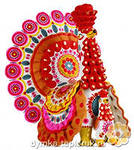 ОЖИДАЕМЫЙ РЕЗУЛЬТАТ ПРОЕКТА:

Обогащение Центра народного творчества и Центра книги в группе материалами по проекту;

Сформированные  представления  детей о народной игрушке «Дымка»;

Развитие у детей навыков  декоративно – прикладного рисования;

Развитие у детей эстетического вкуса;

Развитие у детей  интереса к народному искусству;

Заинтересованность и активное участие родителей в проекте.
Этапы реализации проекта
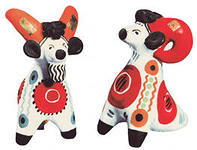 Подготовительный этап:
  Поиск информации, наглядного материала.
   Разработка перспективного плана по                             реализации проекта.
   Подборка конспектов образовательной деятельности, сценариев игр, викторин;
   Разработка и проведение диагностического теста
   Анкетирование родителей.
   Консультация для родителей «Богатства дымковских мастеров»
Основной этап:
Беседа
Экскурсия
Чтение  художественной литературы
Формы работы
Интегрированные занятия
Рассматривание
Игры
иллюстраций дымковских игрушек;

презентаций о работе вятских мастеров;

обследование игрушек : барыни, коня, мужика, козла, медведя, петуха, курочек, уточек и других;

иллюстраций с элементами дымковской росписи;

иллюстраций поэтапной работы по созданию росписи;

презентаций о других народных промыслах
Рассматривание:
Интегрированные занятия
Рисование: «Придумай узор», «Моя дымковская игрушка»
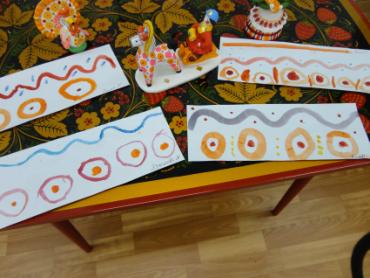 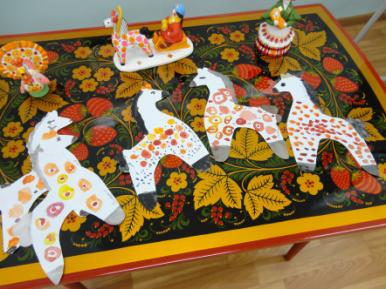 Лепка: коллективная работа «Лошадка», «Утица-крылатка»
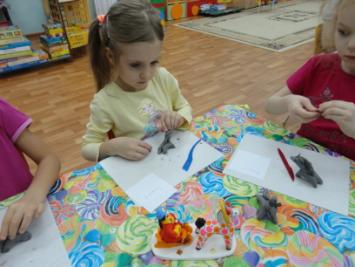 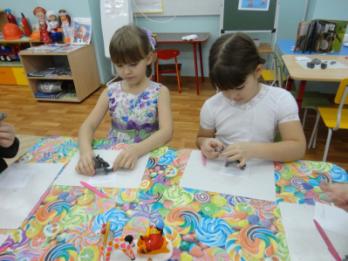 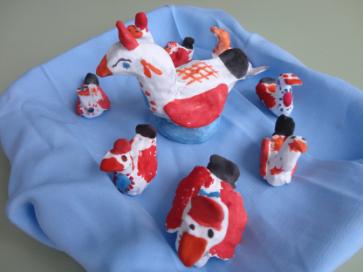 Аппликация: «Наряди барышню»,  «Такие разные лошадки», «Сказочная птица»
Коллективная работа: « Далеко, далеко на лугу пасутся ко…»
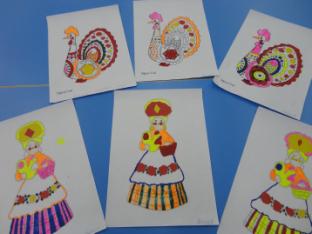 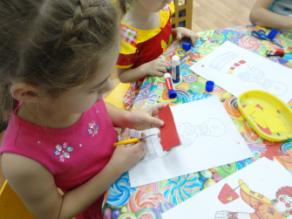 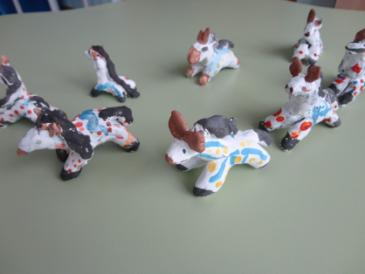 Игры
Подвижные народные игры: «Горелки»,
 «Лапта», «Перетяни канат», «Карусель», «Золотые ворота», «Петух», «Фигура волнуется раз…»
Дидактические игры: «Найди нужный элемент»,  «Подбери по цвету»,
 «Найди пару», «Подбери узор», «Что за чем?»
 «Обведи и раскрась», «Угадай и расскажи»,         
   « Продолжи рисунок», «Какой промысел?»,
Беседы:
Удивительный мир дымковских игрушек;
История  дымковской игрушки;
Все игрушки не простые- дымковские расписные; 
Просмотр презентаций по теме.
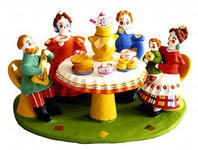 Чтение художественной литературы:
Составление рассказов о дымковской игрушке;
Использование народного фольклора: загадки, потешки, небылицы, частушки;
Разучивание стихов о дымковских игрушках
Работа с родителями:
Выставка детских рисунков: «Удивительный мир дымковской игрушки»;
Привлечение родителей к участию конкурса семейных работ «Весёлая Вятская ярмарка»;
.
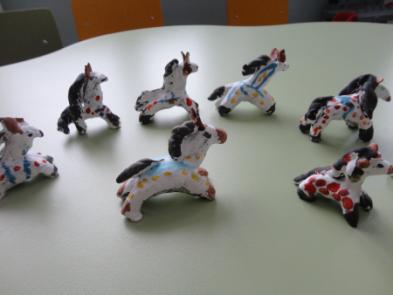 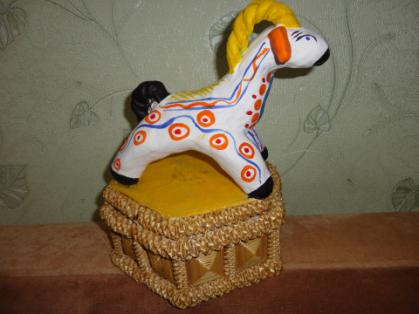 Заключительный  этап:
Викторина «Знатоки народного промысла»;
Анализ результатов мониторинга;
Презентация для родителей «Итоги нашего проекта»
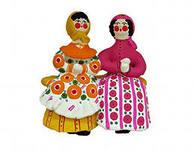 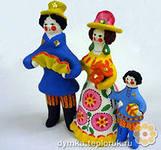 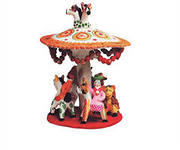 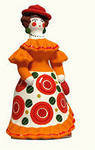 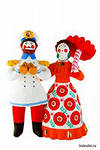 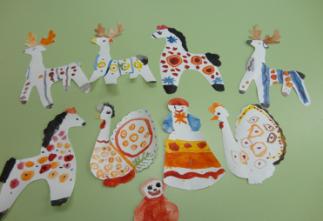 Спасибо за внимание!
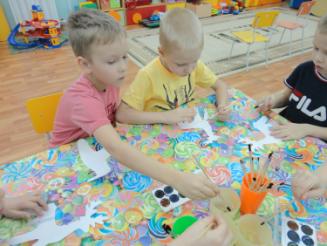 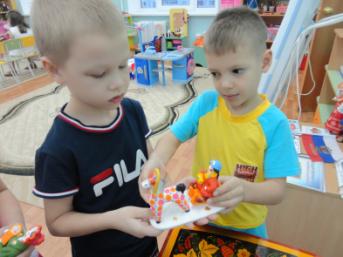